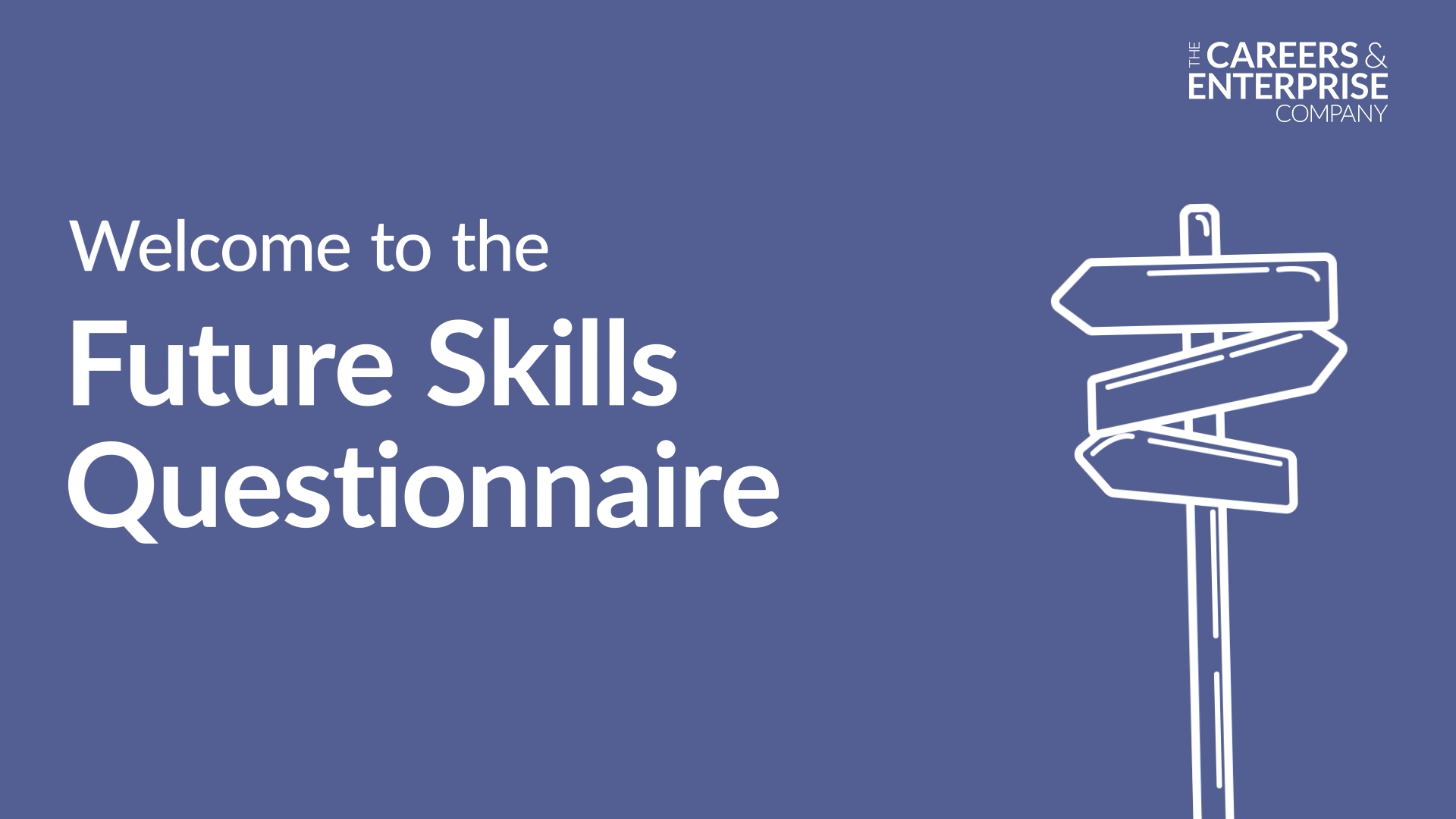 [Speaker Notes: SESSION INTRODUCTION

Introduce the session and brief learners on what they will be doing. For example:

Learning about jobs, careers and what you might like to do in the future is an important part of your education. This helps you learn about the world and your place within it. 

You’ll be developing this knowledge throughout your lifetime. The FSQ captures a snapshot of your careers knowledge and skills at this point in time. The questionnaire is used nationally to support learners to think about their best next step after school or college. 

Now, we’re going to watch a short video that explains what FSQ is and why it’s important….]
[Speaker Notes: PLAY FSQ LEARNER ANIMATION

Make sure you are connected to the internet so that the animation will play
Make sure you have sound enabled
Click the ‘Play’ button
The video is 2m 13sec long – please play to the end]
The Future Skills Questionnaire is a set of questions that have been designed for young people in schools and colleges to help you think about your skills, strengths and what you might like to do in the future.
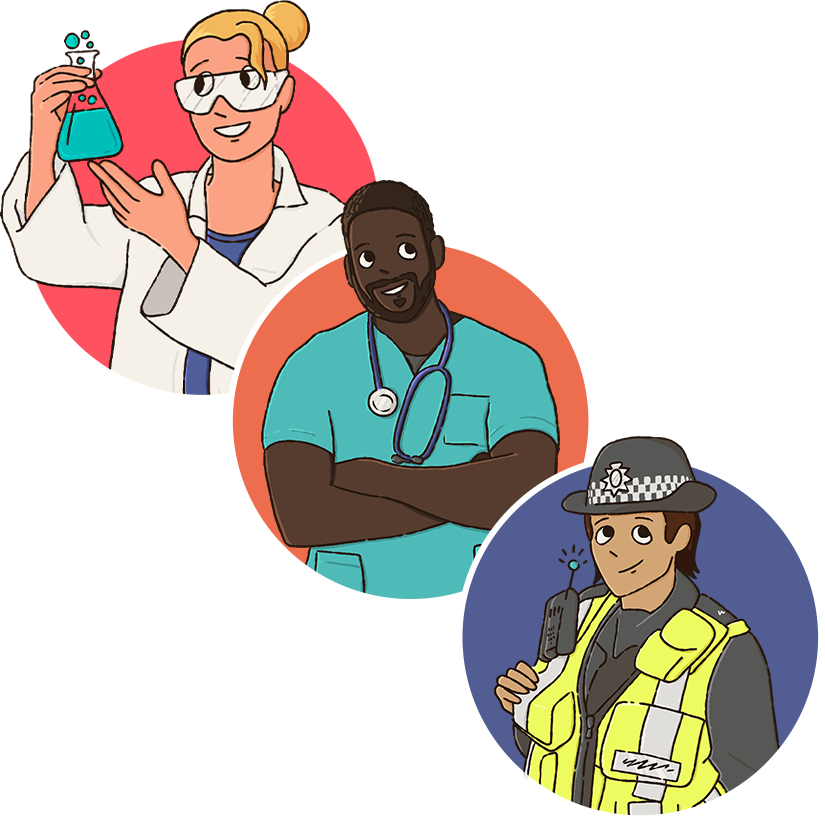 [Speaker Notes: RECAP : WHY LEARNERS HAVE BEEN ASKED TO COMPLETE FSQ

For example:

We are asking you to complete this questionnaire for a couple of reasons. 

Firstly, this exercise will really help you think about and reflect on your own strengths, development areas and current knowledge of careers. It will encourage you to think about the sorts of jobs you might want to do in the future and what you might need to do to get there. 
Hearing your views, needs and interests will help us to shape the careers programme here. Your responses could influence the types of speakers that come into school, where we go on school trips or what types of activities we do during careers lessons.

And most importantly, we want to make sure that every learner has the support they need to make well-informed decisions about their best next step after school/college.]
Completing the questionnaire and answering the questions is really easy to do. It isn’t a test or anything,  there’s no right or wrong answer. Just take your time, go through each question and pick the right answer for you.
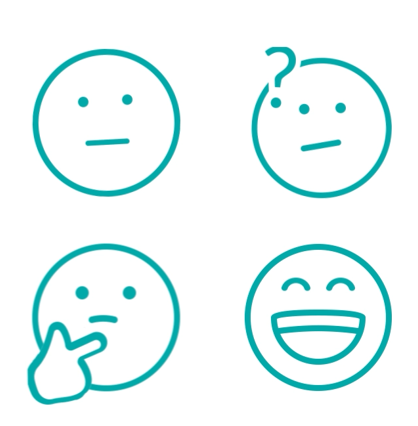 [Speaker Notes: RECAP : HOW TO ANSWER THE QUESTIONS

If any learners ask about their data, please reassure them that:

The CEC will only see their responses, no names, for legitimate research and reporting purposes. The CEC will not be able to identify learners from their responses 
The CEC uses learner responses to help improve careers provision for young people across the country
Learner responses are held safely on secure servers that meet with data protection rules.]
Thousands of young people like you, all over the country, have done the Future Skills Questionnaire. This helps to make sure young people are supported to make the right choices about their next step after school or college.
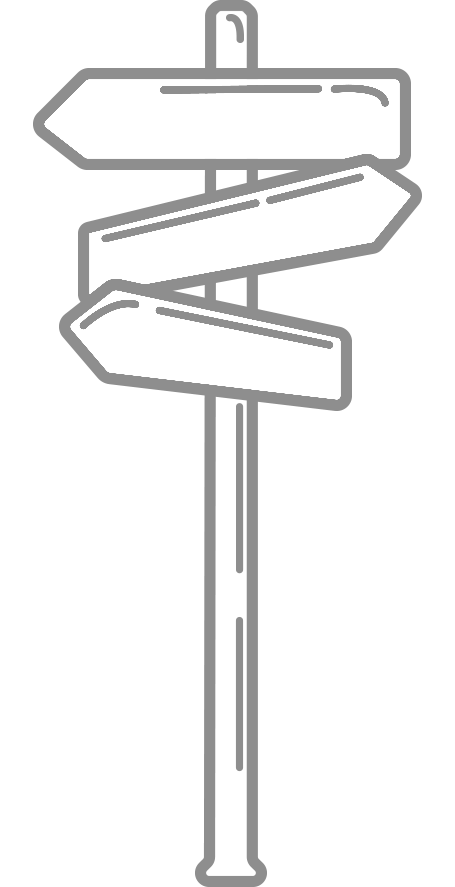 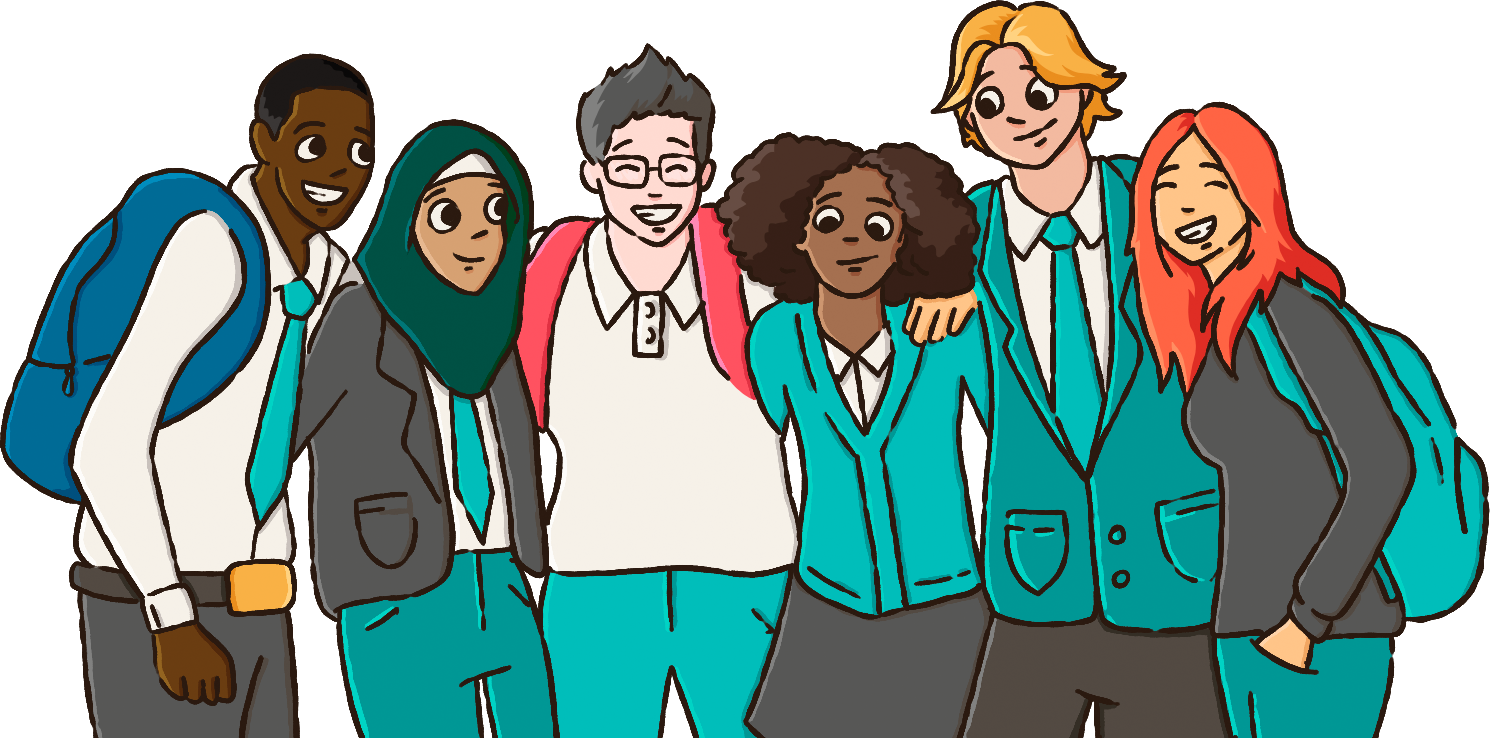 [Speaker Notes: GET LEARNERS READY TO START THE QUESTIONNAIRE 

Learners may access their unique FSQ link from their school emails or a shared folder/drive - if you're unsure about this, please check with your school's Careers Leader.

Make sure learners are all logged on and have accessed their unique FSQ link. Once learners click on the link, their name should display at the top of the page.

The questionnaire should take about 15 minutes to complete.  Learners should try their best to answer it on their own and not be influenced by their peers. 

Make sure learners take their time to read and answer each question carefully. 

Remember, FSQ isn’t a test and there are no right or wrong answers. It’s a great opportunity for learners to reflect on their own knowledge and skills. 

Ask learners if there are any questions before you start.]